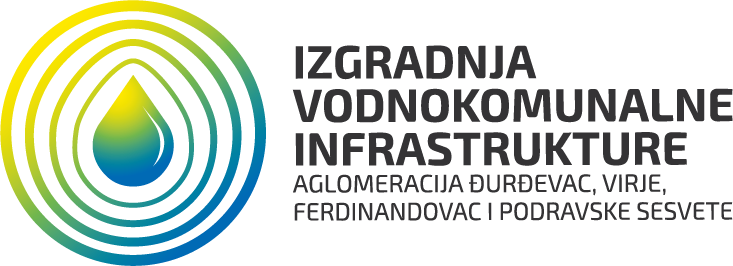 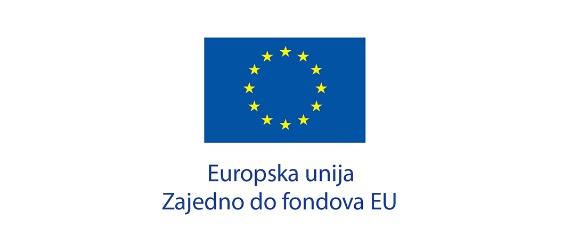 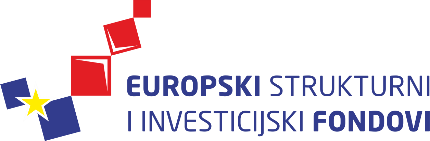 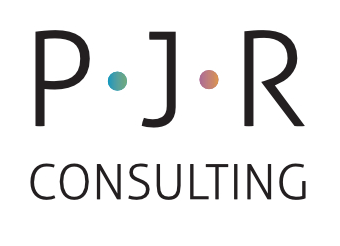 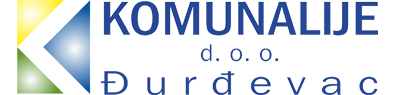 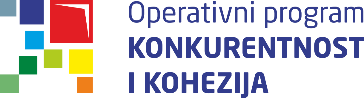 Projekt je sufinancirala Europska unija iz Kohezijskog fonda
O projektu
NAZIV PROJEKTA:
IZGRADNJA VODNOKOMUNALNE INFRASTRUKTURE AGLOMERACIJA ĐURĐEVAC, VIRJE, FERDINANDOVAC I PODRAVSKE SESVETE

UKUPNI TROŠKOVI PROJEKTA: 282.013.010,84 HRK BEZ PDV-a / 352.516.263,55 HRK SA PDV-om

BESPOVRATNA SREDSTVA EU: 196.280.281,42 HRK (69,60 %)

NACIONALNA SREDSTVA: 85.732.729,42 HRK (30,40 %)
DRŽAVNI PRORAČUN    40.007.178,19 HRK
HRVATSKE VODE            40.007.178,19 HRK
JLS                                      5.718.373,04 HRK

PREDVIĐENO TRAJANJE PROVEDBE PROJEKTA: do 31.12.2023.

IZVOR FINANCIRANJA: Kohezijski fond
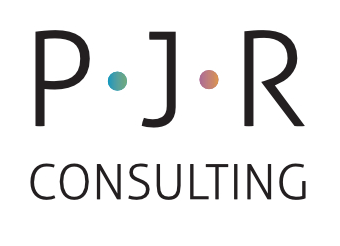 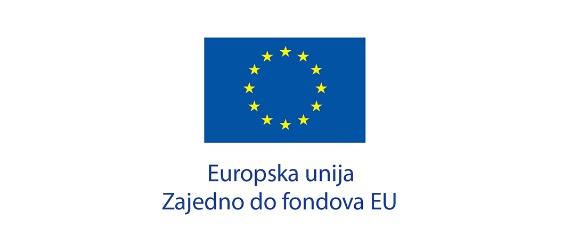 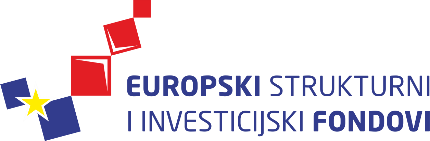 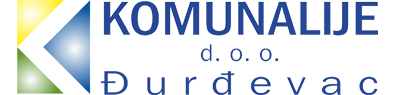 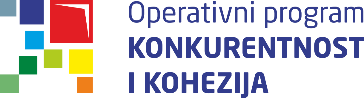 Projekt je sufinancirala Europska unija iz Kohezijskog fonda
O projektu
NAZIV PROJEKTA:
IZGRADNJA VODNOKOMUNALNE INFRASTRUKTURE AGLOMERACIJA ĐURĐEVAC, VIRJE, FERDINANDOVAC I PODRAVSKE SESVETE

UKUPNI BUDUĆI TROŠKOVI PROJEKTA NAKON SVIH PROVEDENIH POSTUPAKA JAVNE NABAVE
A PREMA POZITIVNOM MIŠLJENJU JASPERSA:  344.588.145,45 HRK BEZ PDV-a / 430.735.181,81 HRK SA PDV-om
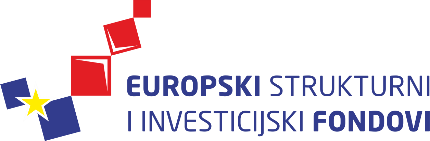 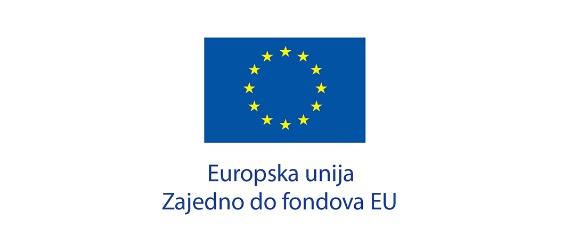 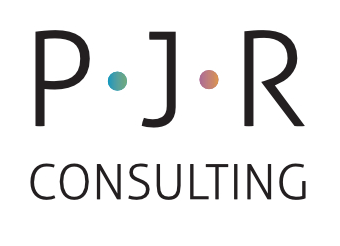 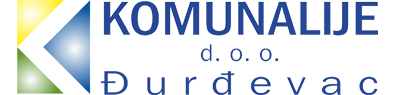 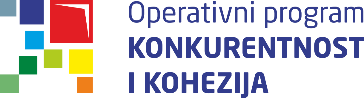 Projekt je sufinancirala Europska unija iz Kohezijskog fonda
Ciljevi
OPĆI CILJ PROJEKTA: 

Doprinos unaprjeđenju sustava javne vodoopskrbe, odvodnje i pročišćavanja otpadnih voda na području koje zahvaća aglomeracije Đurđevac, Virje, Ferdinandovac i Podravske Sesvete, a samim time i sveukupnom poboljšaju stanja okoliša na razini aglomeracija. 

Ciljna skupina projekta su stanovnici trenutno priključeni na postojeći sustav javne odvodnje i javne vodoopskrbe te oni koji će nakon provedbe projekta imati mogućnost besplatnog priključka na novi sustav javne odvodnje (11.298 stanovnika) te novi sustav vodoopskrbe (9.477 stanovnika).
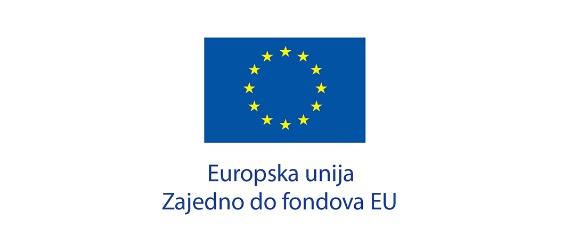 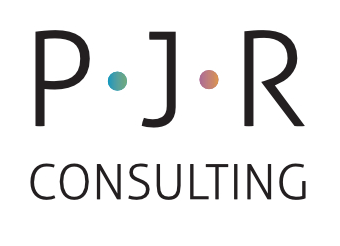 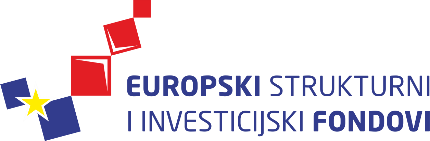 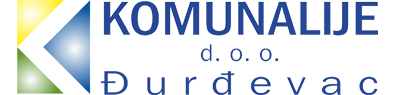 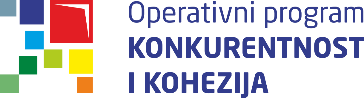 Projekt je sufinancirala Europska unija iz Kohezijskog fonda
Prostorni obuhvat projekta
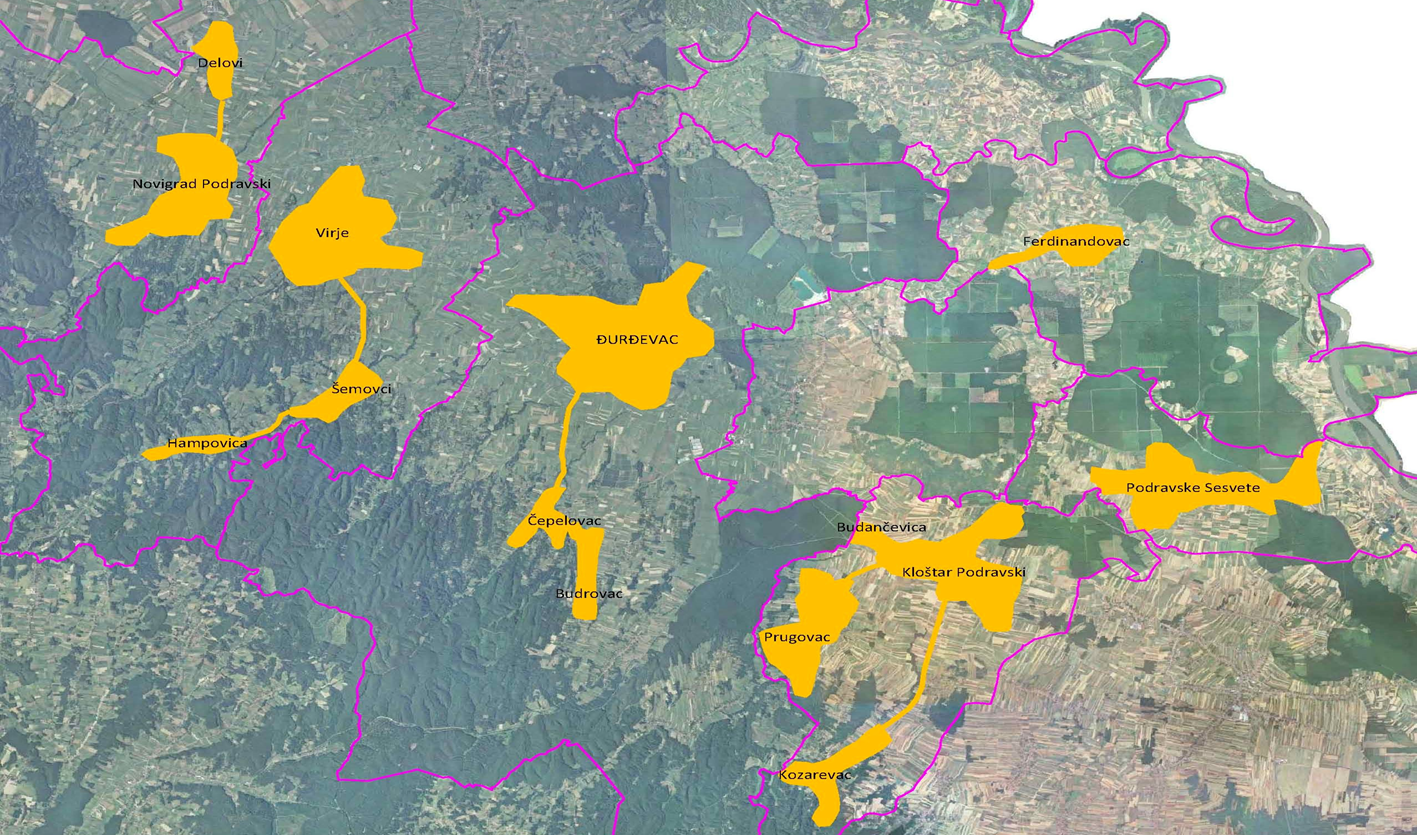 Provedbom projekta na području vodoopskrbe osigurati će se izgradnja: 

Na sustavu vodoopskrbe:
3.349 kućnih priključaka na vodoopskrbnu mrežu,
Vodoopskrbnog cjevovoda VS Čepelovac – VS Budrovac u duljini 3.264,66m,
Jedinstveni objekt na vodoopskrbnom sustavu (crpna stanica Čepelovac i VS Čepelovac rezervoarskog prostora 2.500 m3,
Ugradnja 6 okana za regulaciju tlaka,
Sekundarnih vodoopskrbnih cjevovoda u duljini 23.640,00m u naseljima Prugovac i Kozarevac,
Rekonstrukcija vodoopskrbnog cjevovoda u naselju Đurđevac u duljini 5.878,84m.
Provedbom projekta na području vodoopskrbe osigurati će se izgradnja: 

Na sustavu odvodnje:
kanalizacijska mreža u naseljima Delovi, Novigrad Podravski, Šemovci, Hampovica, Đurđevac, Čepelovac, Budrovac, Ferdinandovac, Kloštar Podravski, Budančevica, Prugovac i Kozarevac u ukupnoj duljini od 59.291,37 m gravitacijske kanalizacije;
tlačna kanalizacija u duljini od 20.745,55 m;
33 objekta (24 crpne stanice, 1 retencijski bazen kapacitete 150 m3 i 8 kišnih preljeva);
2 proširenja UPOV-a (UPOV Virje s 5.000 ES-a na 7.900 ES-a II. stupnja pročišćavanja otpadnih voda, UPOV Podravske Sesvete s 1.800 ES-a na 5.900 ES-a II. Stupnja pročišćavanja);
izgradnja 1 novog UPOV-a (UPOV Ferdinandovac kapaciteta 2.600 ES s II. Stupnjem pročišćavanja otpadnih voda primjenom SBR tehnologije);
priprema za 3.766 kućnih priključaka na kanalizacijsku mrežu.
Projektne aktivnosti
AKTIVNOST 1 Radovi na izgradnji/dogradnji sustava vodoopskrbe i odvodnje
AKTIVNOST 2 Projektiranje i Izgradnja 1 i dogradnja 2 UPOV-a
AKTIVNOST 3 Stručni nadzor gradnje
AKTIVNOST 4 Upravljanje projektom
AKTIVNOST 5 Promidžba i vidljivost projekta
AKTIVNOST 6 Nabava opreme za održavanje sustava vodoopskrbe i odvodnje
AKTIVNOST 7 Rješavanje imovinsko-pravnih odnosa
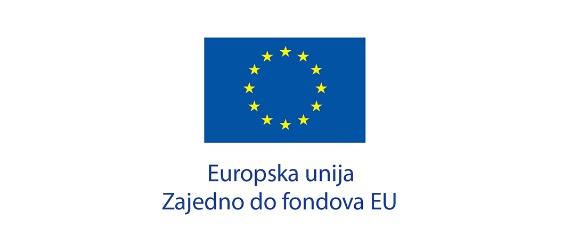 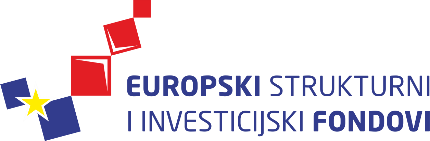 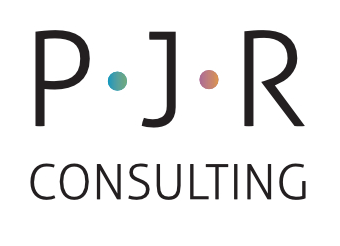 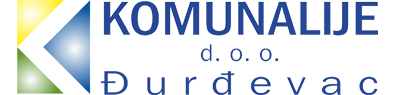 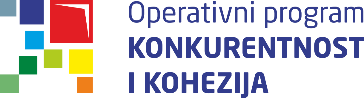 Projekt je sufinancirala Europska unija iz Kohezijskog fonda
Projektne aktivnosti
AKTIVNOST 1 Radovi na izgradnji/dogradnji sustava vodoopskrbe i odvodnje

GRUPA A – Vodoopskrba i odvodnja Općine Novigrad Podravski

VRIJEDNOST UGOVORA: 19.476.101,94 HRK BEZ PDV-a
IZVOĐAČ: KOSTAK, komunalno in gradbeno podjetje d.d., KRŠKO

Ugovor potpisan: 23.9.2021.
Uvođenje u posao: 11.10.2021.
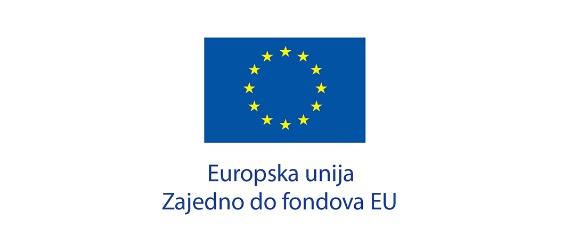 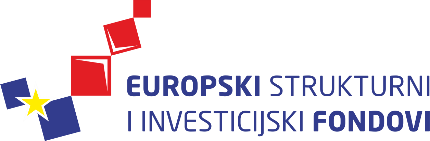 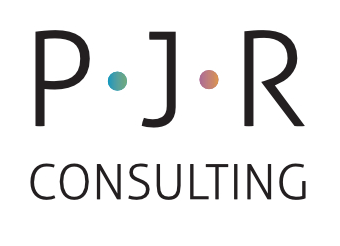 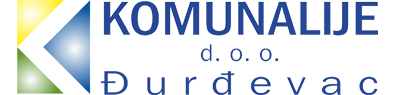 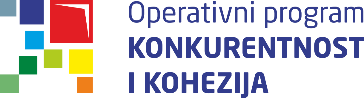 Projekt je sufinancirala Europska unija iz Kohezijskog fonda
Projektne aktivnosti
AKTIVNOST 1 Radovi na izgradnji/dogradnji sustava vodoopskrbe i odvodnje

GRUPA A – Vodoopskrba i odvodnja Općine Novigrad Podravski


Sustav vodoopskrbe
▪ Izgradnja kućnih priključaka na vodoopskrbnu mrežu (107 kom)

Sustav odvodnje
▪ Izgradnja gravitacijskih kanala (3.410,02 m)
▪ Izgradnja tlačnih cjevovoda (5.157,21 m)
▪ Rekonstrukcija preljevnih objekata (2 kom)
▪ Izgradnja crpne stanice (4 kom) 
▪ Izgradnja retencijskog bazena 150 m3 (1 kom)
▪ Izgradnja kućnih priključaka na kanalizacijsku mrežu (485 kom)
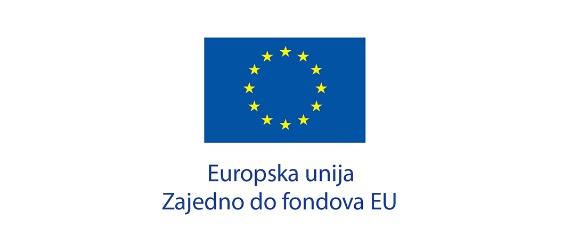 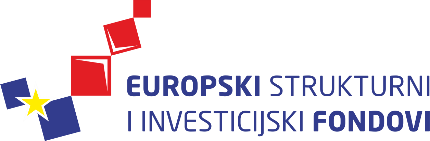 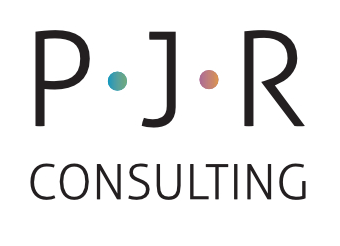 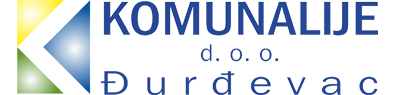 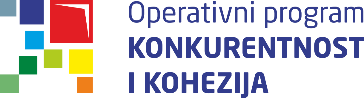 Projekt je sufinancirala Europska unija iz Kohezijskog fonda
Projektne aktivnosti
AKTIVNOST 1 Radovi na izgradnji/dogradnji sustava vodoopskrbe i odvodnje

GRUPA A – Vodoopskrba i odvodnja Općine Novigrad Podravski

Izvođenja radova na terenu/plan :
A1 – kanalizacija naselja Novigrad Podravski – gravitacijski cjevovod  8/2022 – 12/2023
A2 – kanalizacija naselja Delovi  3/2022 – 10/2022
A3 – tlačno - gravitacijski cjevovod Novigrad Podravski – Virje  4/2022 – 10/2023
A4 – kućni vodovodni priključci  3/2022 – 4/2022
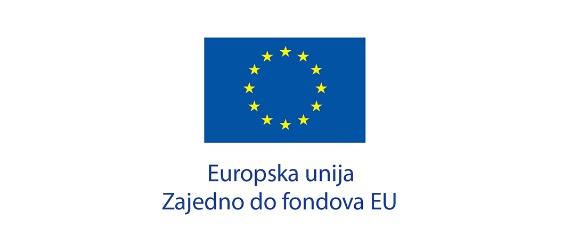 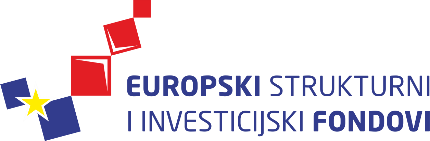 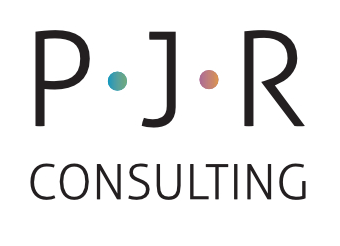 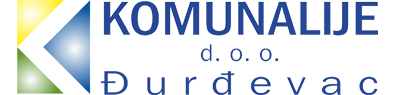 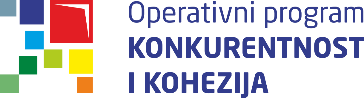 Projekt je sufinancirala Europska unija iz Kohezijskog fonda
Projektne aktivnosti
AKTIVNOST 1 Radovi na izgradnji/dogradnji sustava vodoopskrbe i odvodnje

GRUPA B – Vodoopskrba i odvodnja Općine Virje 

VRIJEDNOST UGOVORA: 34.952.795,30 KN BEZ PDV-a
IZVOĐAČ: KOSTAK, komunalno stavbno podjetje d.d., KRŠKO

Ugovor potpisan: 23.9.2021.
Uvođenje u posao: 11.10.2021.
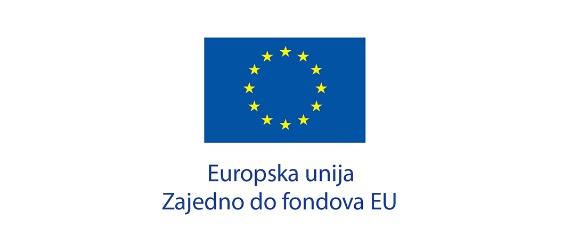 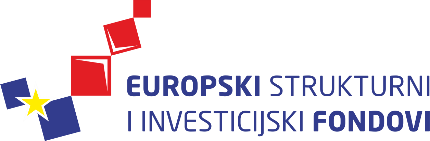 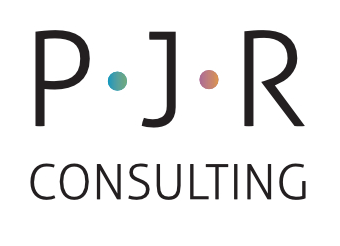 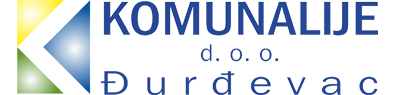 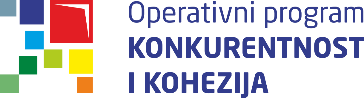 Projekt je sufinancirala Europska unija iz Kohezijskog fonda
Projektne aktivnosti
AKTIVNOST 1 Radovi na izgradnji/dogradnji sustava vodoopskrbe i odvodnje

GRUPA B – Vodoopskrba i odvodnja Općine Virje 

Sustav vodoopskrbe
▪ Izgradnja kućnih priključaka na vodoopskrbnu mrežu (685 kom)
▪ Izgradnja 1 (jednog) okna s opremom za regulaciju tlakova u sustavu

Sustav odvodnje
▪ Izgradnja gravitacijskih kanala (8.643,40 m)
▪ Izgradnja tlačnih cjevovoda (4.996,89 m)
▪ Izgradnja crpnih stanica (5 kom) 
▪ Izgradnja kućnih priključaka na kanalizacijsku mrežu (909 kom)
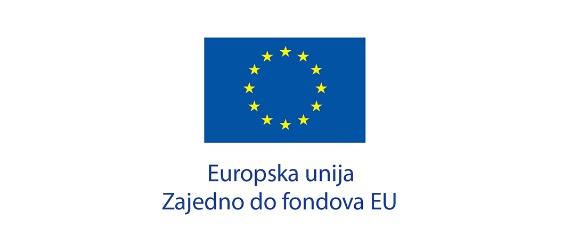 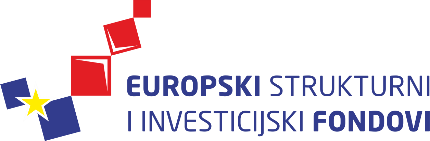 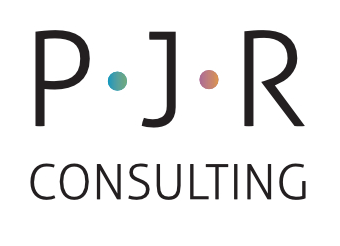 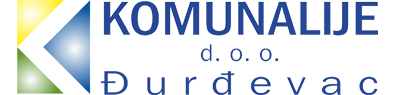 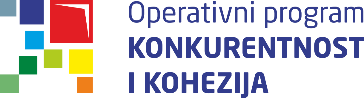 Projekt je sufinancirala Europska unija iz Kohezijskog fonda
Projektne aktivnosti
AKTIVNOST 1 Radovi na izgradnji/dogradnji sustava vodoopskrbe i odvodnje

GRUPA B – Vodoopskrba i odvodnja Općine Virje 

Izvođenja radova na terenu/ plan :
B1 – Virje-Šemovci-Hampovica tlačni i gravitacijski cjevovod 3/2022 – 12/2023
B2 – vodovodni kućni priključci 4/2022 – 8/2022
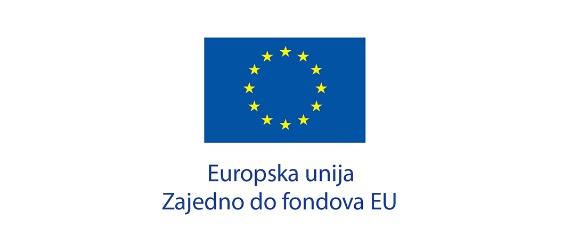 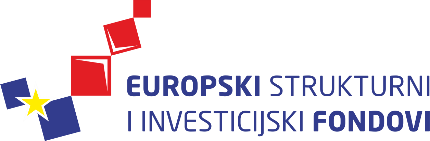 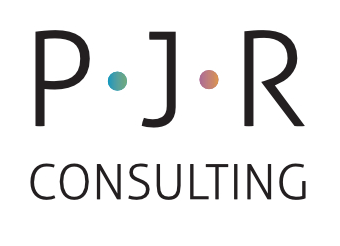 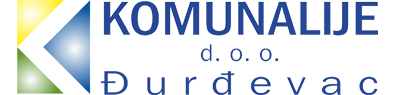 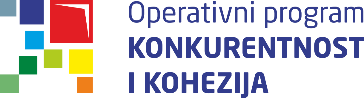 Projekt je sufinancirala Europska unija iz Kohezijskog fonda
Projektne aktivnosti
AKTIVNOST 1 Radovi na izgradnji/dogradnji sustava vodoopskrbe i odvodnje

GRUPA C – Izgradnja/dogradnja sustava vodoopskrbe i odvodnje grada Đurđevca (izvođenje radova u naseljima Đurđevac, Budrovac i Čepelovac)

VRIJEDNOST UGOVORA: 68.035.583,88 HRK BEZ PDV-a
IZVOĐAČ: BISTRA d.o.o. ĐURĐEVAC

Ugovor potpisan: 20.8.2021 
Uvođenje u posao: 9.9.2021.
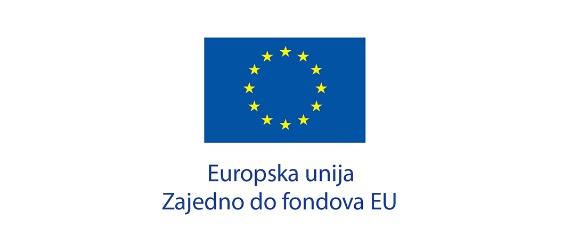 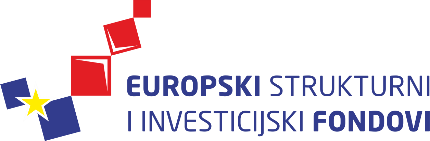 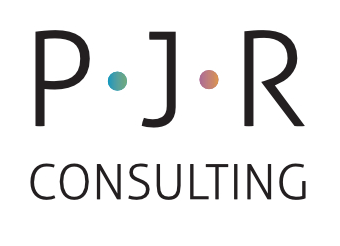 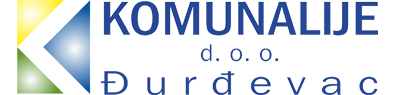 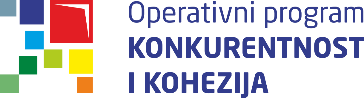 Projekt je sufinancirala Europska unija iz Kohezijskog fonda
Projektne aktivnosti
AKTIVNOST 1 Radovi na izgradnji/dogradnji sustava vodoopskrbe i odvodnje

GRUPA C – Izgradnja/dogradnja sustava vodoopskrbe i odvodnje grada Đurđevca (izvođenje radova u naseljima Đurđevac, Budrovac i Čepelovac)

Sustav vodoopskrbe:
Izgradnja vodoopskrbnog cjevovoda od planirane VS Čepelovac do postojeće VS Budrovac (3.264,66 m)
Rekonstrukcija vodoopskrbnih cjevovoda u naselju Đurđevac (5.878,84 m)
Izgradnja 1 (jednog) okna s opremom za regulaciju tlakova u sustavu
Izgradnja VS Čepelovac (2.500 m3) s crpnom stanicom Čepelovac
Izgradnja kućnih priključaka na vodoopskrbnu mrežu (600 kom)
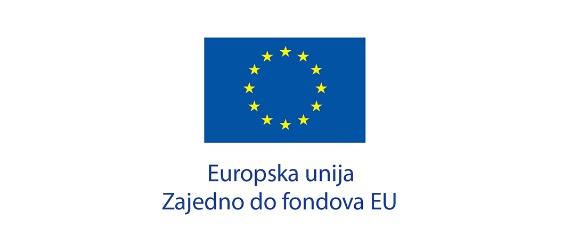 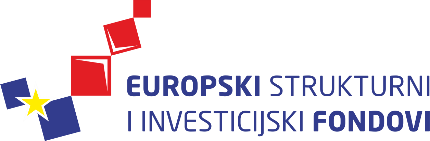 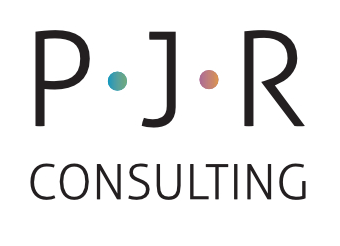 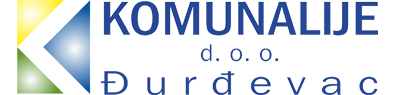 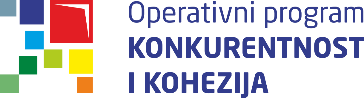 Projekt je sufinancirala Europska unija iz Kohezijskog fonda
Projektne aktivnosti
AKTIVNOST 1 Radovi na izgradnji/dogradnji sustava vodoopskrbe i odvodnje

GRUPA C – Izgradnja/dogradnja sustava vodoopskrbe i odvodnje grada Đurđevca (izvođenje radova u naseljima Đurđevac, Budrovac i Čepelovac)

Sustav odvodnje:
▪ Izgradnja gravitacijskih kanala (9.801,35 m)
▪ Izgradnja tlačnih cjevovoda (3.190,05 m)
▪ Izgradnja crpnih stanica (3 kom) 
▪ Rekonstrukcija preljevnih objekata (6 kom)
▪ Izgradnja kućnih priključaka na kanalizacijsku mrežu (278 kom)
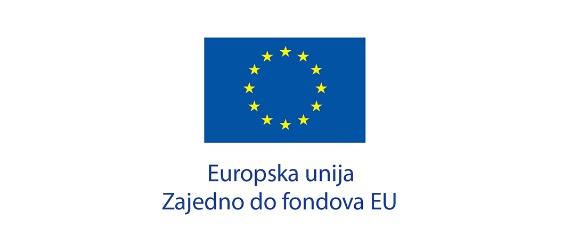 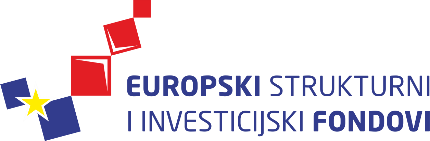 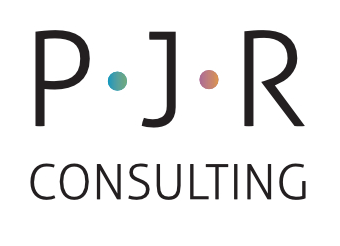 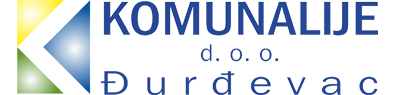 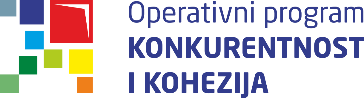 Projekt je sufinancirala Europska unija iz Kohezijskog fonda
Projektne aktivnosti
AKTIVNOST 1 Radovi na izgradnji/dogradnji sustava vodoopskrbe i odvodnje

GRUPA C – Izgradnja/dogradnja sustava vodoopskrbe i odvodnje grada Đurđevca (izvođenje radova u naseljima Đurđevac, Budrovac i Čepelovac)

Izvođenje radova na terenu/plan:
C1 – Fekalna kanalizacija naselja Budrovac i Čepelovac: 3/2022 – 12/2023
C2 – Dogradnja kanalizacije naselja Đurđevac: 12/2021 – 5/2023
C3 – Izgradnja dijelova vodoopskrbnog sustava u naselju Đurđevac 
              i spojni cjevovod VS Budrovac-VS Čepelovac: 3/2022 – 4/2024
C4 – Izgradnja vodospreme i crpne stanice Čepelovac: 3/2022 – 05/2024
vodovodni kućni priključci: 6/2022 – 8/2023
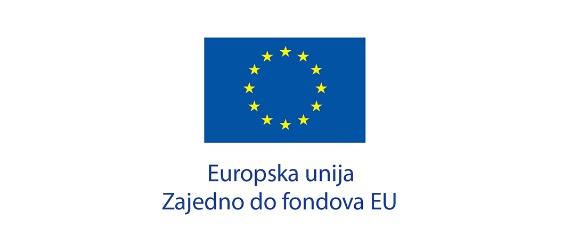 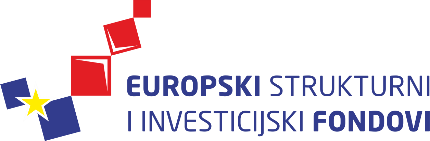 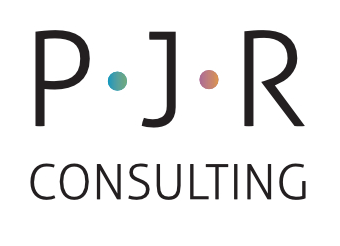 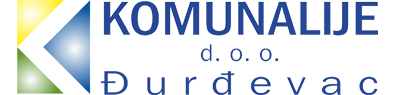 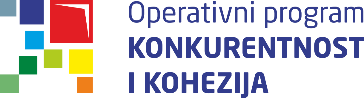 Projekt je sufinancirala Europska unija iz Kohezijskog fonda
Projektne aktivnosti
AKTIVNOST 1 Radovi na izgradnji/dogradnji sustava vodoopskrbe i odvodnje

GRUPA D – Vodoopskrba i odvodnja Općine Ferdinandovac

VRIJEDNOST UGOVORA: 21.337.929,70 HRK BEZ PDV-a
IZVOĐAČ: BISTRA d.o.o. ĐURĐEVAC

Potpisivanje ugovora: 2.12.2021.
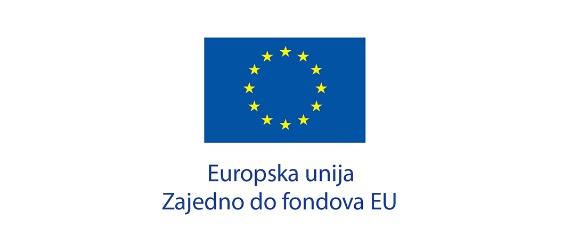 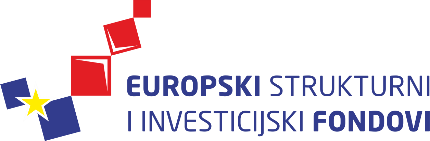 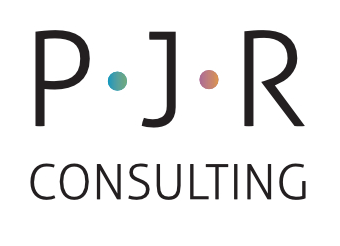 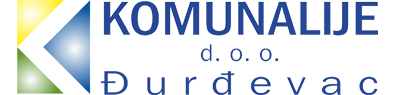 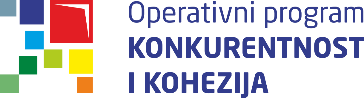 Projekt je sufinancirala Europska unija iz Kohezijskog fonda
Projektne aktivnosti
AKTIVNOST 1 Radovi na izgradnji/dogradnji sustava vodoopskrbe i odvodnje

GRUPA D – Vodoopskrba i odvodnja Općine Ferdinandovac

Sustav vodoopskrbe
▪ Izgradnja kućnih priključaka na vodoopskrbnu mrežu (476 kom) 
▪ Izgradnja jednog okna s opremom za regulaciju tlaka u sustavu

Sustav odvodnje
▪ Izgradnja gravitacijskih kanala (6.404,41 m)
▪ Izgradnja tlačnih cjevovoda (417,38 m)
▪ Izvedba crpnih stanica (2 kom) 
▪ Izgradnja kućnih priključaka na kanalizacijsku mrežu (531 kom)
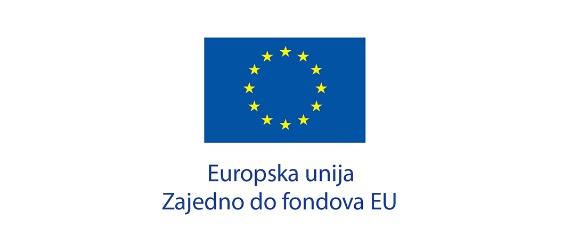 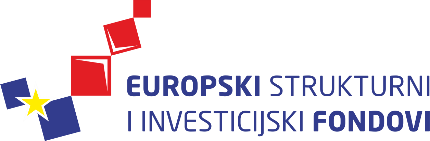 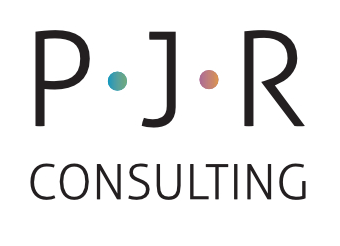 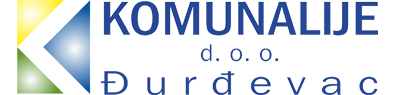 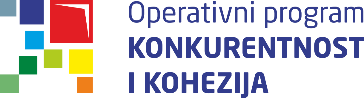 Projekt je sufinancirala Europska unija iz Kohezijskog fonda
Projektne aktivnosti
AKTIVNOST 1 Radovi na izgradnji/dogradnji sustava vodoopskrbe i odvodnje

GRUPA E – Izgradnja sustava vodoopskrbe i odvodnje općine Kloštar Podravski (izvođenje radova u naseljima Kloštar Podravski, Budančevica, Prugovac, Kozarevac, Podravske Sesvete)

VRIJEDNOST UGOVORA: 122.593.646,76  HRK BEZ PDV-a
IZVOĐAČ: BISTRA d.o.o. ĐURĐEVAC

Ugovor potpisan: 20.8.2021.
Uvođenje u posao: 9.9.2021.
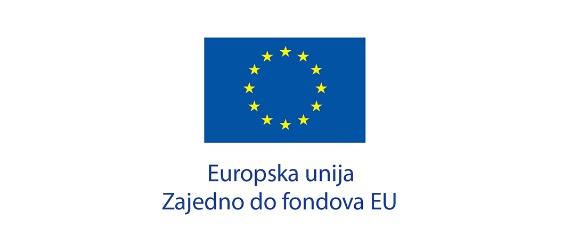 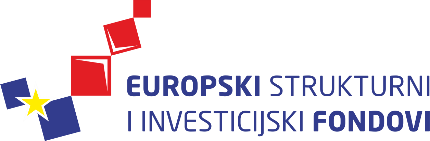 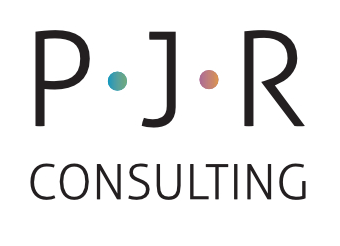 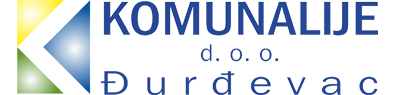 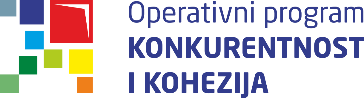 Projekt je sufinancirala Europska unija iz Kohezijskog fonda
Projektne aktivnosti
AKTIVNOST 1 Radovi na izgradnji/dogradnji sustava vodoopskrbe i odvodnje

GRUPA E – Izgradnja sustava vodoopskrbe i odvodnje općine Kloštar Podravski (izvođenje radova u naseljima Kloštar Podravski, Budančevica, Prugovac, Kozarevac, Podravske Sesvete)

Sustav vodoopskrbe
Izgradnja sekundarnih vodoopskrbnih cjevovoda (23.640,00 m)
Izgradnja kućnih priključaka za vodoopskrbnu mrežu (1.481 kom)
Izgradnja 3 (tri) okna s opremom za regulaciju tlakova u sustavu

Sustav odvodnje
Izgradnja gravitacijskih kanala (31.032,19 m)
Izgradnja tlačnih cjevovoda (6.984,02 m)
Izgradnja  crpnih stanica (10 kom)  
Izgradnja kućnih priključaka na kanalizacijsku mrežu (1.563 kom)
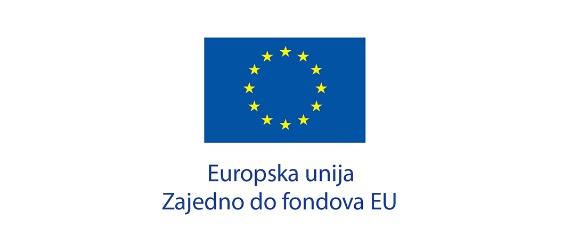 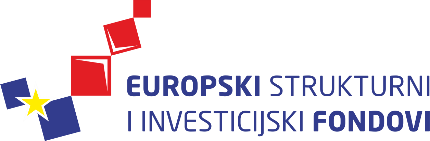 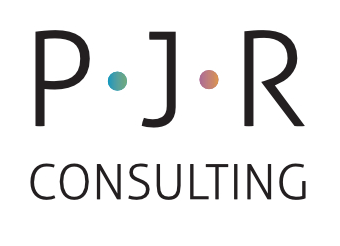 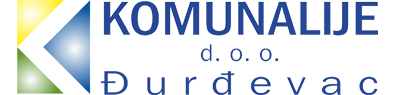 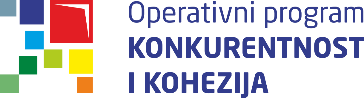 Projekt je sufinancirala Europska unija iz Kohezijskog fonda
Projektne aktivnosti
AKTIVNOST 1 Radovi na izgradnji/dogradnji sustava vodoopskrbe i odvodnje

GRUPA E – Izgradnja sustava vodoopskrbe i odvodnje općine Kloštar Podravski (izvođenje radova u naseljima Kloštar Podravski, Budančevica, Prugovac, Kozarevac, Podravske Sesvete)

Izvođenje radova na terenu/plan:
E1 – Fekalna kanalizacija Kloštar Podravski, Budačevica i Prugovac: 1/2022 – 6/2024
E2 – Fekalna kanalizacija Kozarevac: 6/2022 – 10/2023
E3 – Izgradnja vodoopskrbe mreže naselja Kozarevac i Prugovac: 3/2022 – 3/2024
E4 – Radovi vodoopskrbne mreže: 1/2022 – 3/2024
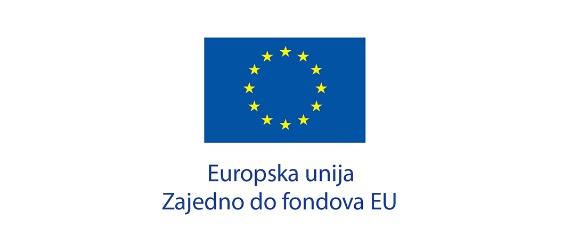 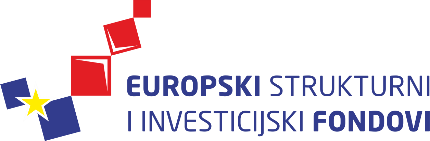 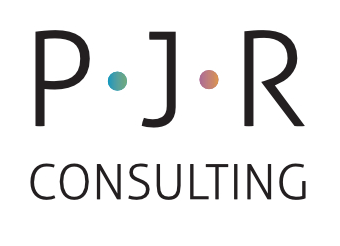 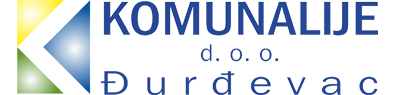 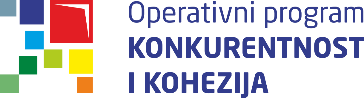 Projekt je sufinancirala Europska unija iz Kohezijskog fonda
Projektne aktivnosti
AKTIVNOST 2 Projektiranje i Izgradnja 1 i dogradnja 2 uređaja za pročišćavanje otpadnih voda

Radovi na dogradnji i rekonstrukciji uređaja za pročišćavanje otpadnih voda UPOV Virje i  UPOV Podravske Sesvete, izgradnja uređaja za pročišćavanje otpadnih voda UPOV Ferdinandovac

VRIJEDNOST UGOVORA: 35.981.200,00 HRK BEZ PDV-a

IZVOĐAČ: ZAJEDNICA PONUDITELJA CESTNO PODJETJE PTUJ D.D. I MARN INŽENJERING
Ugovor potpisan: 20.8.2021.
Uvođenje u posao: 10.9.2021.
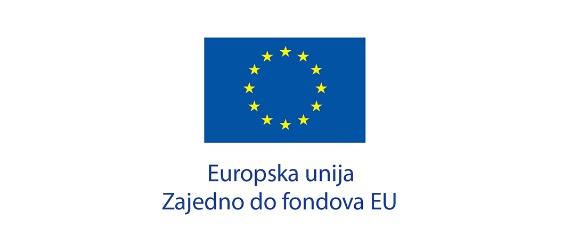 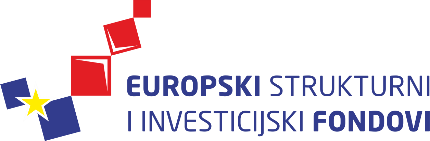 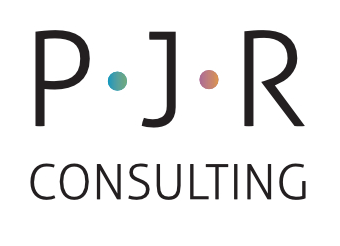 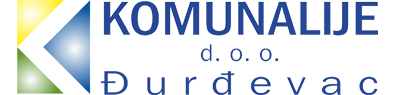 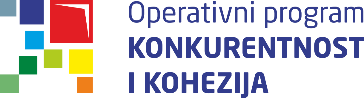 Projekt je sufinancirala Europska unija iz Kohezijskog fonda
Projektne aktivnosti
AKTIVNOST 2 Projektiranje i Izgradnja 1 i dogradnja 2 uređaja za pročišćavanje otpadnih voda

Radovi na dogradnji i rekonstrukciji uređaja za pročišćavanje otpadnih voda UPOV Virje i  UPOV Podravske Sesvete, izgradnja uređaja za pročišćavanje otpadnih voda UPOV Ferdinandovac

Provedba ove aktivnosti uključuje projektiranje i izgradnju 1 UPOV-a te proširenje 2 postojeća UPOV-a kako slijedi:
projektiranje i izgradnja  UPOV-a Ferdinandovac kapaciteta 2.600 ES s II. stupnjem pročišćavanja otpadnih voda primjenom SBR tehnologije
projektiranje i povećanje kapaciteta UPOV-a Virje (povećanje kapaciteta s 5.000 ES-a na 7.900 ES-a, II. stupanj pročišćavanja otpadnih voda)
projektiranje i povećanje kapaciteta UPOV-a Podravske Sesvete (povećanje kapaciteta s 1.800 ES-a na 5.900 ES-a, II. stupanj pročišćavanja otpadnih voda sa ispusnim kanalom)

Terminski plan aktivnosti/plan: 
Projektiranje i dozvole 9/2021 – 5/2022
Izvođenje radova 5/2022 – 7/2023
Pokusni rad 7/2023 – 7/2024
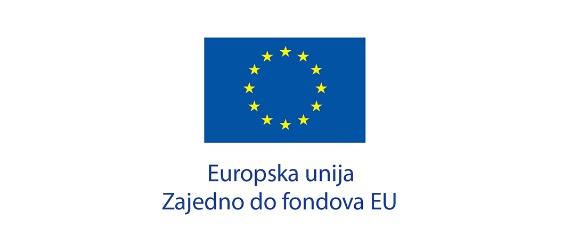 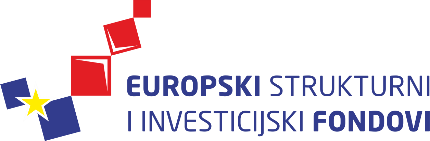 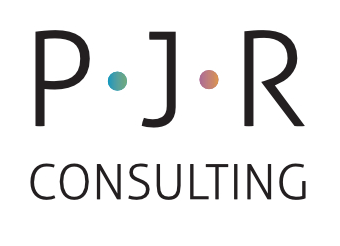 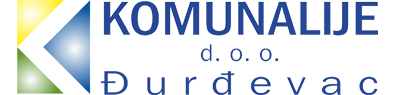 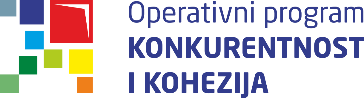 Projekt je sufinancirala Europska unija iz Kohezijskog fonda
Projektne aktivnosti
AKTIVNOST 3 Stručni nadzor gradnje

Usluga nadzora nad izgradnjom vodnokomunalne infrastrukture aglomeracije Đurđevac, Virje, Ferdinandovac i Podravske Sesvete


VRIJEDOST UGOVORA: 6.483.100,00 HRK BEZ PDV-a

IZVRŠITELJ USLUGE: ZAVOD ZA URBANIZAM I IZGRADNJU D.D. OSIJEK

Ugovor potpisan: 20.8.2021.
Uvođenje u posao.: 31.8.2021.
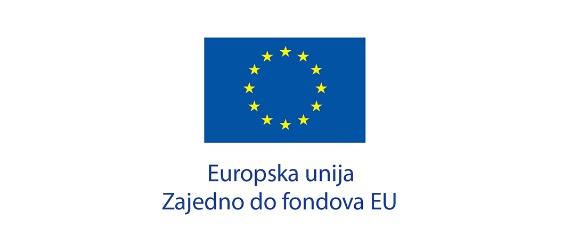 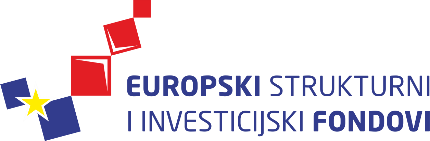 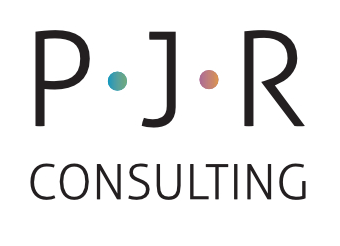 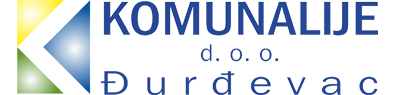 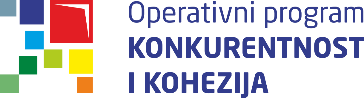 Projekt je sufinancirala Europska unija iz Kohezijskog fonda
Projektne aktivnosti
AKTIVNOST 3 Stručni nadzor gradnje

Usluga nadzora nad izgradnjom vodnokomunalne infrastrukture aglomeracije Đurđevac, Virje, Ferdinandovac i Podravske Sesvete

Provedba ove aktivnosti uključuje stručni nadzor nad provedbom ugovora o izgradnji/rekonstrukciji sustava vodoopskrbe i odvodnje, te stručni nadzor nad izgradnjom jednog (1) i proširenjem dva (2) uređaja za pročišćavanje otpadnih voda, a kako je opisano pod Aktivnostima 1. i 2.
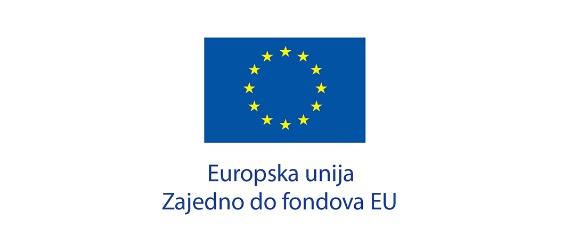 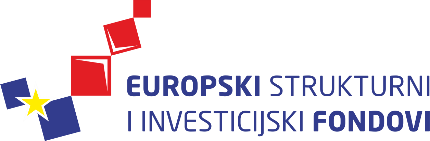 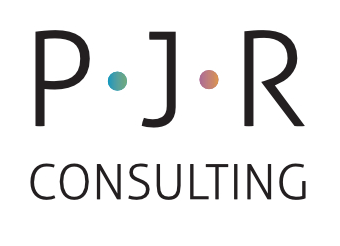 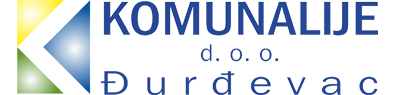 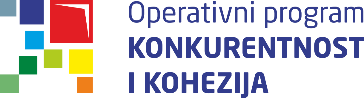 Projekt je sufinancirala Europska unija iz Kohezijskog fonda
Projektne aktivnosti
AKTIVNOST 3 Stručni nadzor gradnje

Usluga nadzora nad izgradnjom vodnokomunalne infrastrukture aglomeracije Đurđevac, Virje, Ferdinandovac i Podravske Sesvete

Planiran je angažman slijedećih vanjskih stručnjaka:
Voditelj tima (FIDIC inženjer) - Glavni nadzorni inženjer,
Nadzorni inženjer za građevinske radove na sustavu vodoopskrbe i odvodnje,
Nadzorni inženjer za građevinske radove za izgradnju/rekonstrukciju UPOV-a,
Strojarski nadzorni inženjer,
Elektrotehnički nadzorni inženjer,
Tehnolog – nadzor za projektiranje i izvođenje radova na UPOV-ima,
Nadzorni inženjer za geodeziju,
Nadzorni inženjer za geomehaniku,
Koordinator 2 za sigurnost na radu prilikom građenja
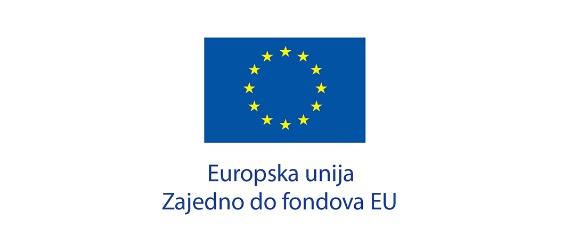 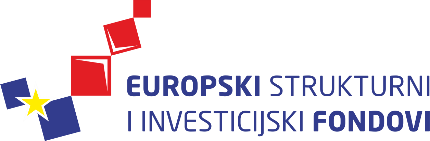 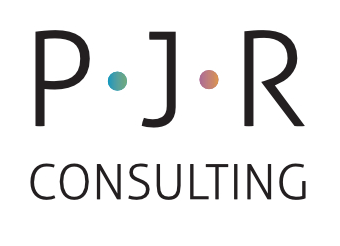 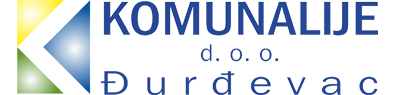 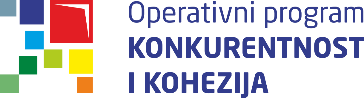 Projekt je sufinancirala Europska unija iz Kohezijskog fonda
Projektne aktivnosti
AKTIVNOST 4 Upravljanje projektom

VRIJEDNOST: 2.857.727,27 HRK BEZ PDV-a

IZVRŠITELJ USLUGE: ZAJEDNICA PONUDITELJA EKONERG INSTITUT ZA ENERGETIKU I ZAŠTITU OKOLIŠA D.O.O.
                                    I PDM SAVJETOVANJE D.O.O. 

UGOVOR POTPISAN: 27.9.2019.

Aktivnosti: 
sudjelovanje u izradi DON za sve javne nabave na projektu
nadzire i upravlja aktivnostima na svim potpisanim ugovorima uključujući Ugovor o dodjeli bespovratnih sredstava
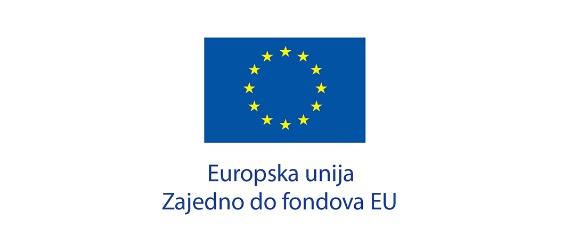 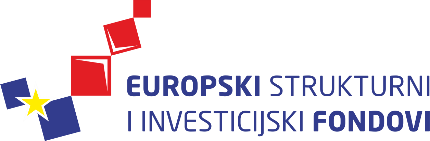 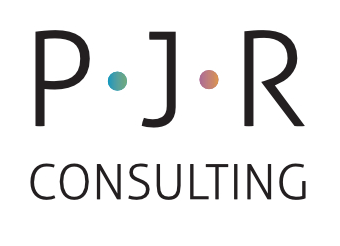 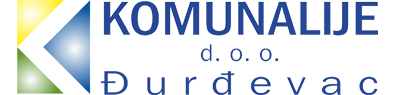 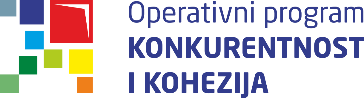 Projekt je sufinancirala Europska unija iz Kohezijskog fonda
Projektne aktivnosti
AKTIVNOST 5 Promidžba i vidljivost

VRIJEDNOST: 549.365,00 HRK BEZ PDV-a

IZVRŠITELJ USLUGE: PROJEKT JEDNAKO RAZVOJ D.O.O.

UGOVOR POTPISAN: 17.3.2020.

web stranica projekta
tiskani leci i promotivni materijali,
informiranje svih kućanstava iz opsega projekta  o pravu na besplatni priključak na sustav javne vodoopskrbe i javne odvodnje
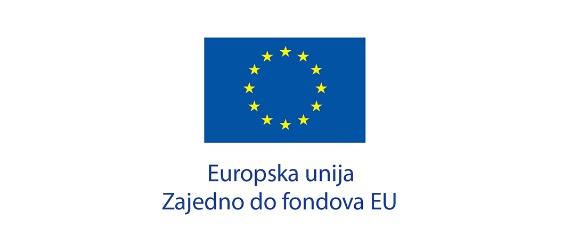 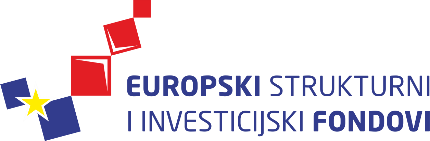 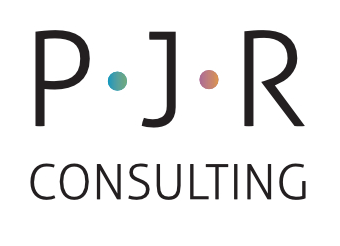 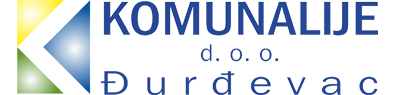 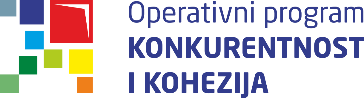 Projekt je sufinancirala Europska unija iz Kohezijskog fonda
Korisnik projekta
Komunalije Đurđevac d.o.o.
Radnička ul. 61, 48350, Đurđevac
www.komundju.hr

SUFINANCIJERI:
Općina Ferdinandovac
Općina Virje
Općina Novigrad Podravski
Općina Kloštar Podravski
Općina Novo Virje
Grad Đurđevac
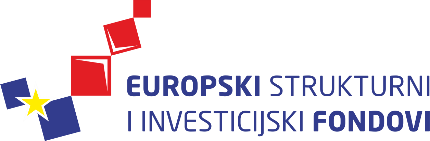 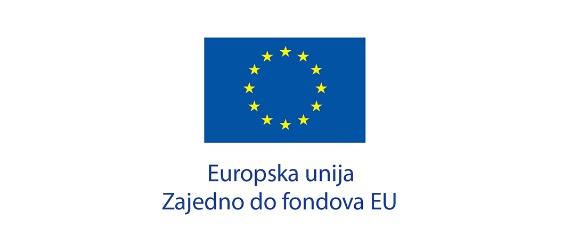 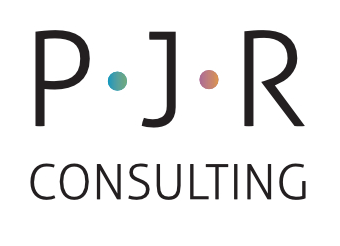 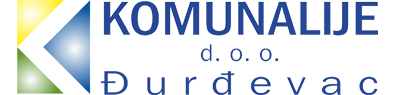 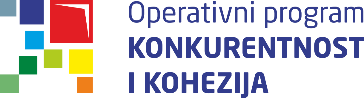 Projekt je sufinancirala Europska unija iz Kohezijskog fonda